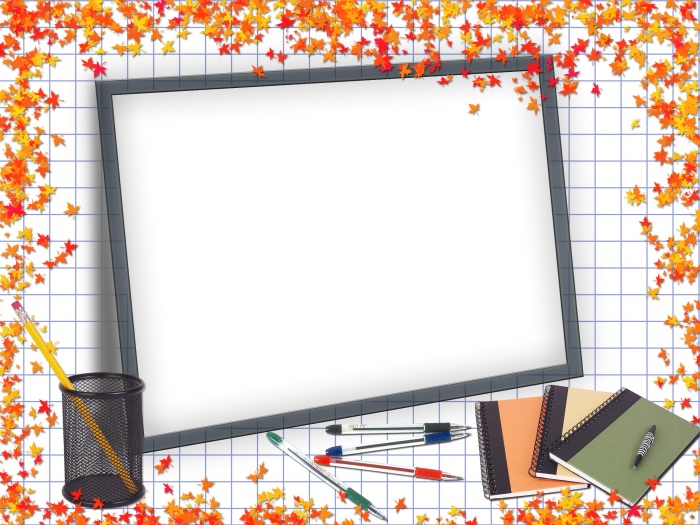 Удовлетворенность 
качеством образования
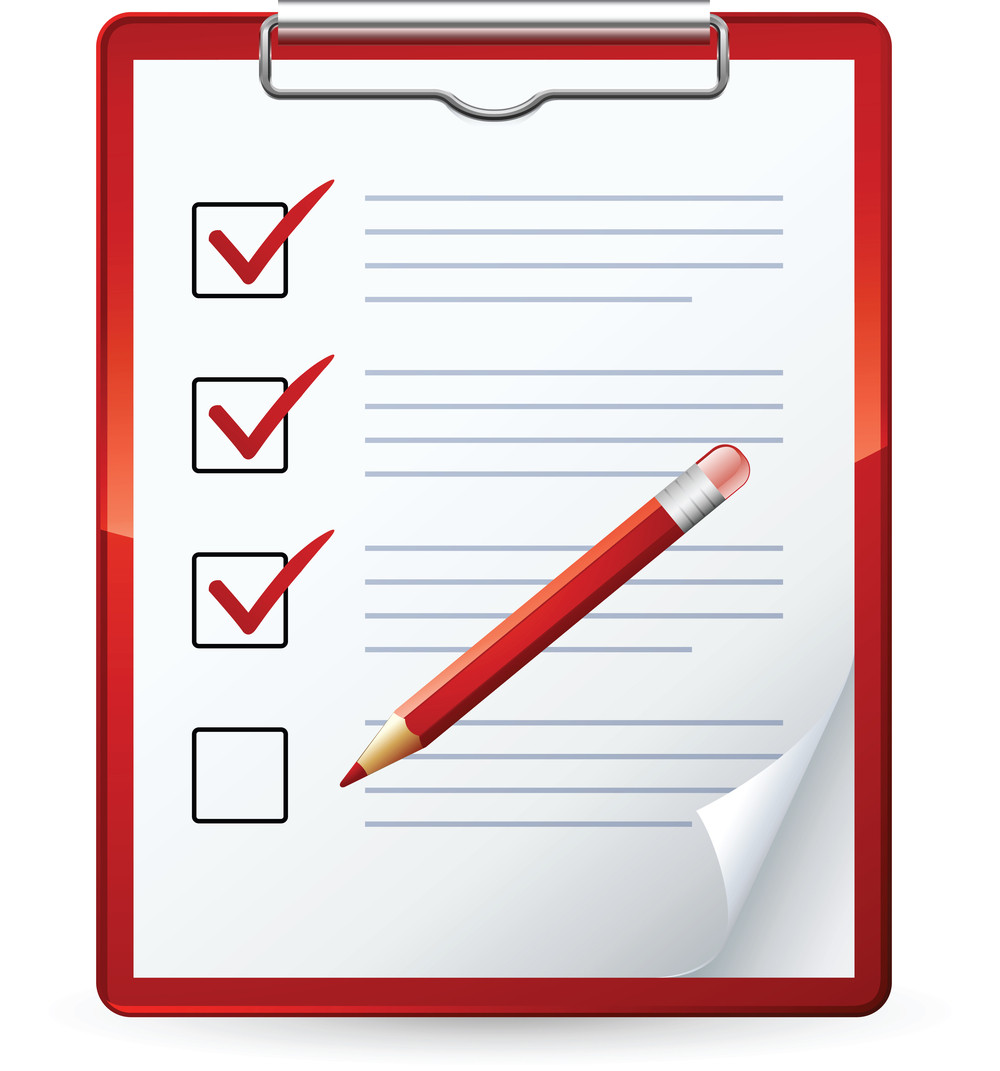 Анкетирование
Удовлетворенность качеством образования
Метод исследования: социологический метод анонимного анкетного опроса.

Цель исследования – изучение удовлетворенности обучающихся и их родителей качеством образовательных услуг в системе школьного образования.
Участники анкетирования
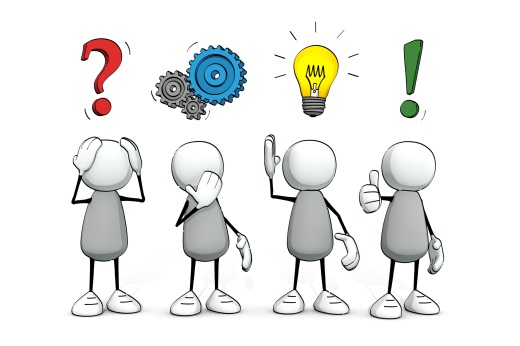 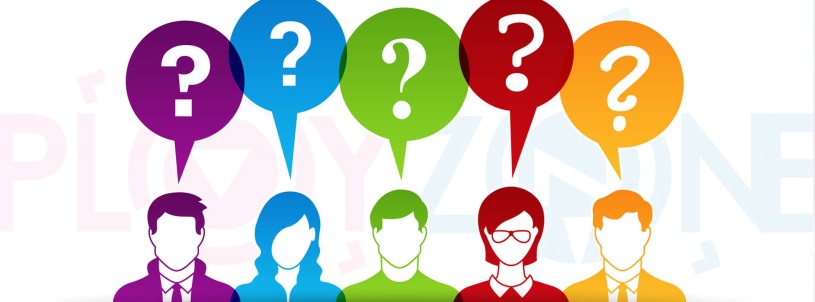 Основные задачи:
Определить степень удовлетворенности качеством образовательных услуг в школе.
Разработать рекомендации по улучшению качества образования в школе.
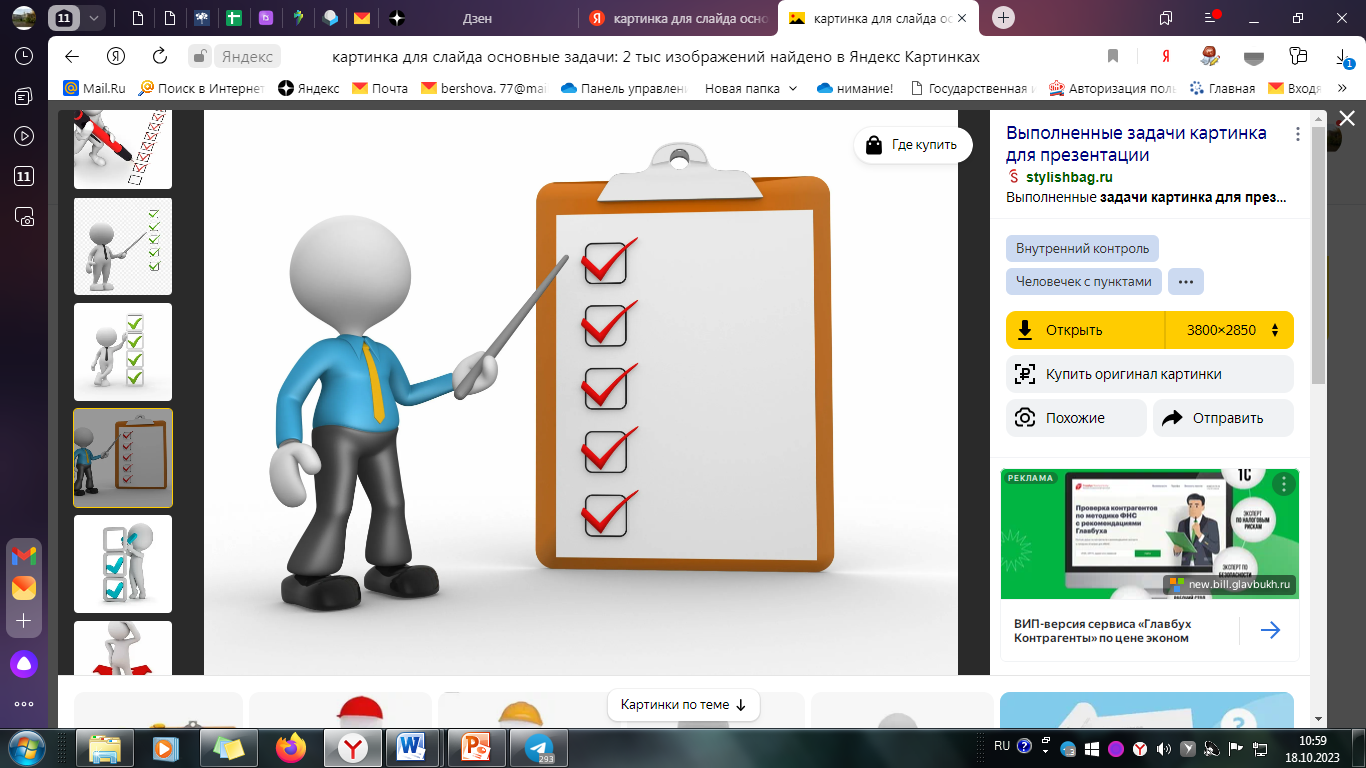 Анкета для обучающихся
Отношения школьников и классного руководителя, 
Удовлетворенность качеством получаемого в школе образования и материально-техническим обеспечением.
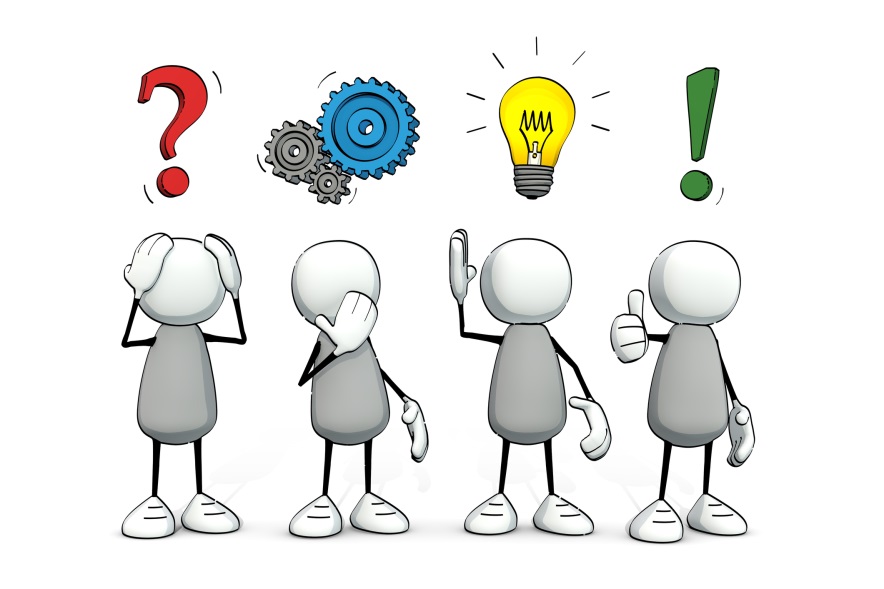 Как бы Вы в целом оценили доброжелательность и вежливость классного руководителя?
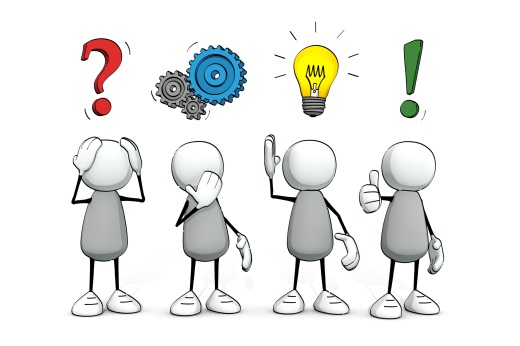 Удовлетворены ли Вы наличием знаний и опыта классного руководителя?
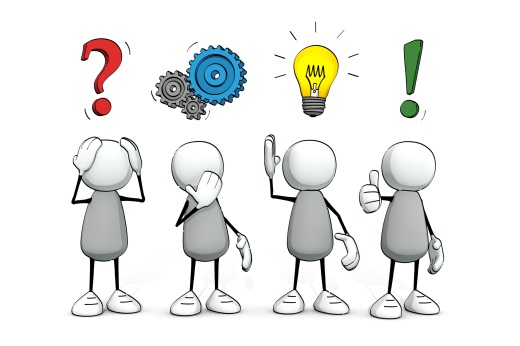 Материально-техническое обеспечение и качество образования
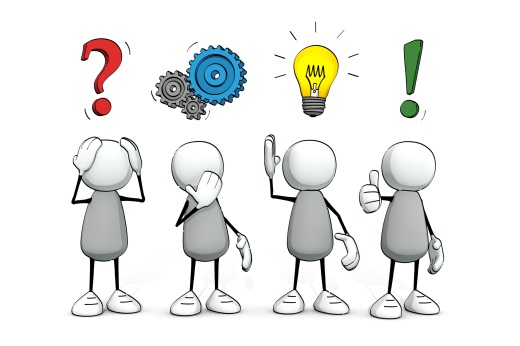 Анкета для родителей
Качество  образования;
Работа педагогического коллектива;
Материально-техническое обеспечение ОУ;
Информированность родителей различными сторонами школьной жизни;
Работой по сохранению здоровья обучающихся (качество питания);
Работа школы, направленная на занятость школьников во внеурочное время.
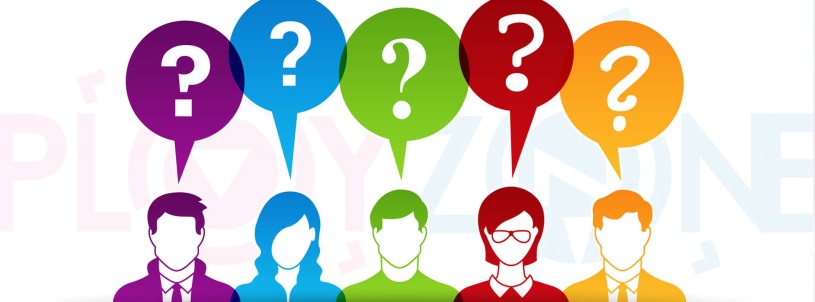 Удовлетворённость образовательным процессом
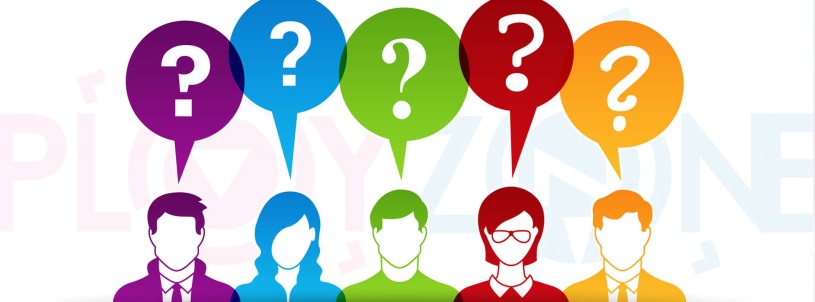 Предложения родителей по улучшению качества образования
Убрать внеурочную деятельность, чтобы в день было не более 6-ти уроков;
Сделать физкультурный зал в начальной школе;
Способствовать стабильности  преподавательского состава;
чаще организовывать выездные экскурсии(музеи, кино и т.д.).
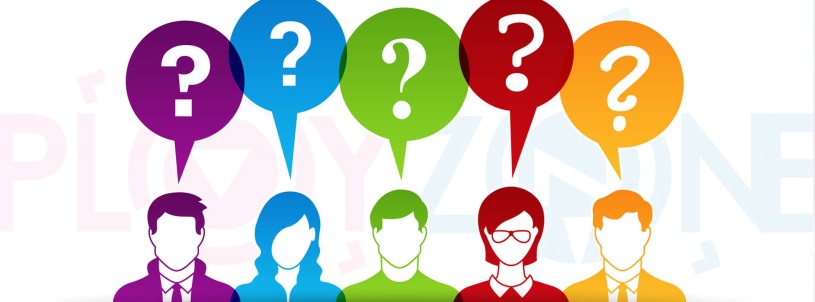 Рекомендации педагогам
Рассматривать родителей обучающихся в качестве надёжных союзников в деле воспитания. 
На родительских собраниях обсудить полученные результаты и обозначить параметры, по которым совместная деятельность поможет повысить уровень удовлетворенности, обсудить роль и место родителей в будущей жизнедеятельности образовательного учреждения. 
Продолжать работу по созданию единого поля взаимодействия «педагог-ребенок-родитель»
Продолжить просветительскую работу с родителями с целью подачи полной и своевременной информации о направлениях деятельности общеобразовательного учреждения по развитию и воспитанию детей.
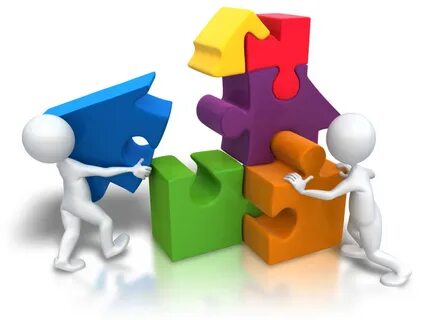 Рекомендации родителям
Проявлять активную позицию в вопросах развития и воспитания своих  детей, принимая участие в родительских собраниях, совместной  деятельности.
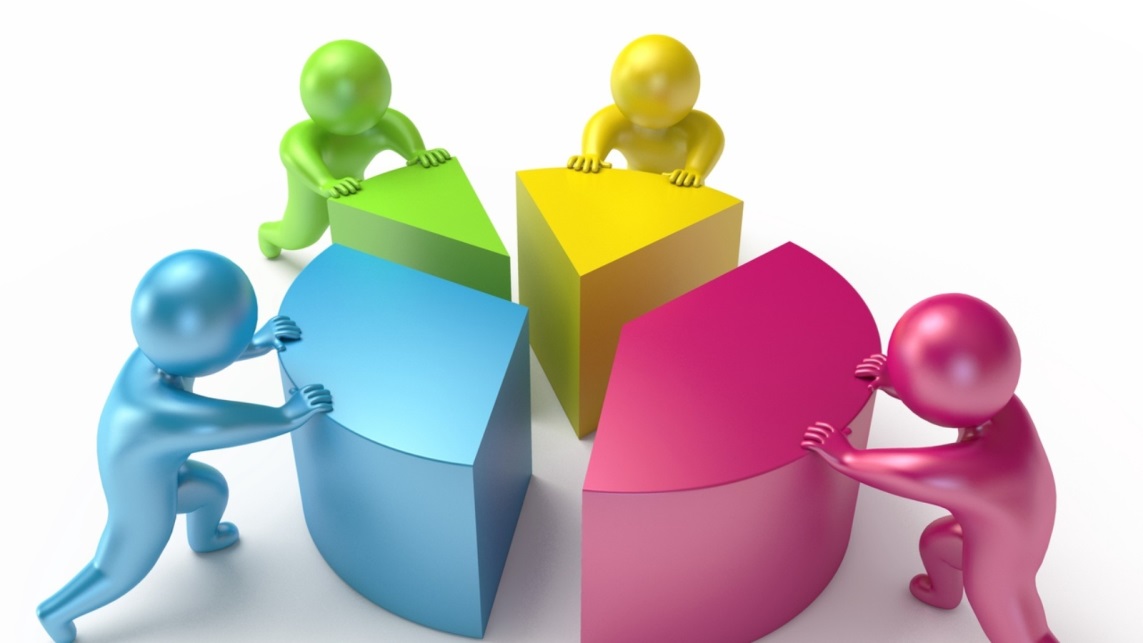